Kultura vesnice 18. století
podzim 2019



= etnologická (re)konstrukce kultury historické vesnice
Přehled bádání o kultuře moravské vesnice, 
	metody výzkumu, prameny 
Nácvik základních dovedností výzkumu 
	– paleografie, metrologie 
Četba a rozbor dobových textů  
Politické struktury 
Sociální struktury
Demografické charakteristiky
Hmotná kultura: stavitelství, oděv, strava 
Způsob obživy: zemědělství, chov dobytka, 
	podomácká výroba 
Mentální struktury: religiozita, magie, škola, 
četba, folklor
Historický výzkum vesnice 
v 90. letech 20. století − současnost
Totemismus je fenomén: 
  
                     společenský  
         		      
 



 
      			                         
náboženský                     intelektuální
 +
historická demografie
modernizační teorie
(disciplinace venkova)
historická antropologie
&
mikrohistorie
+ staronová tematika: religiozita, myšlení, vztah poddaný/vrchnost
historická demografie
zabývá se retrospektivním zkoumáním populačního vývoje

v zásadě pracuje s dvěma typy pramenů:
1/ s těmi, které poskytují obraz nějaké populace k nějakému datu (soupisy, sčítání) 
2/ s těmi, které soustavně registrují změny, k nimž v populaci docházelo (zejména matriky)
 
témata: 
1/ rekonstrukce rodin, 
2/ demografický vývoj obyvatelstva, 
3/ migrace

kvantitativní výzkumy                        snaha o kvalitativní rozměr
Jan Horský (*1963) 

Horský, Jan – Seligová, Markéta: 
Rodina našich předků. Praha 1996.
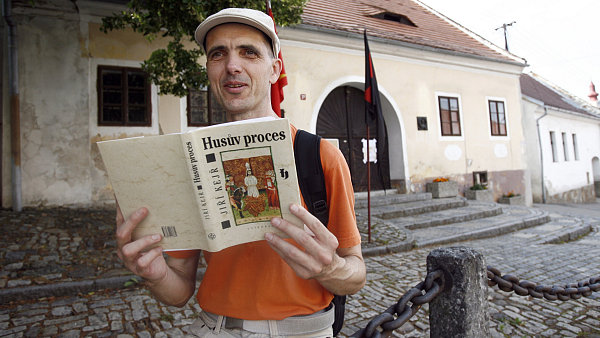 Josef Grulich
(*1968))
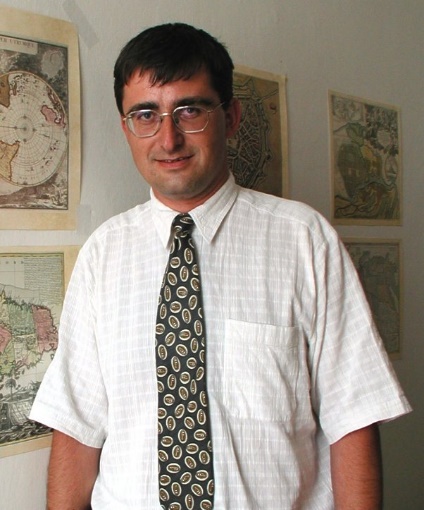 rekonstrukce domácnost
životní cyklus
převody venkovských hospodářství v raném novověku
venkovské migrace v raném novověku
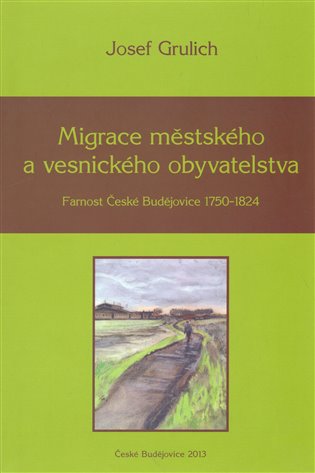 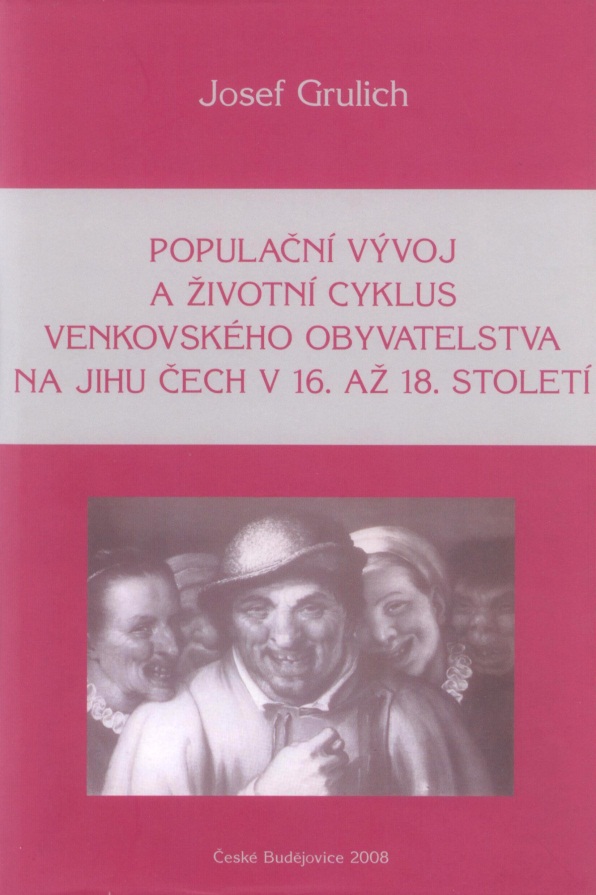 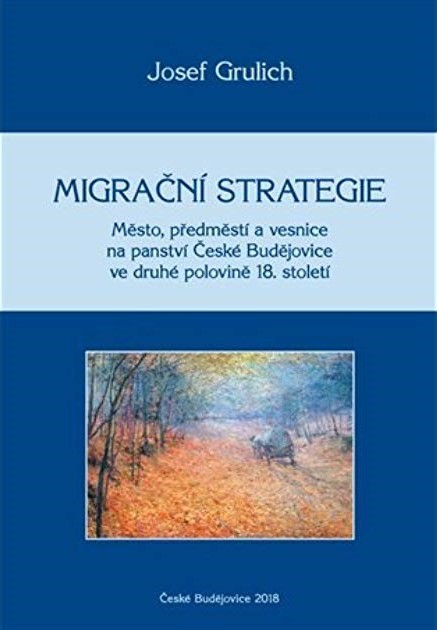 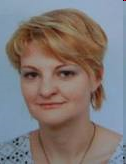 Alice Velková
(*1972)
Krutá vrchnost, ubozí poddaní? 
Proměny venkovské rodiny 
a společnosti v 18. a první polovině 19. století 
na příkladu západočeského panství Šťáhlavy. 
Praha 2009.

Problematika:
rekonstrukce rodiny
hospodáři a převod hospodářství
životní cyklus
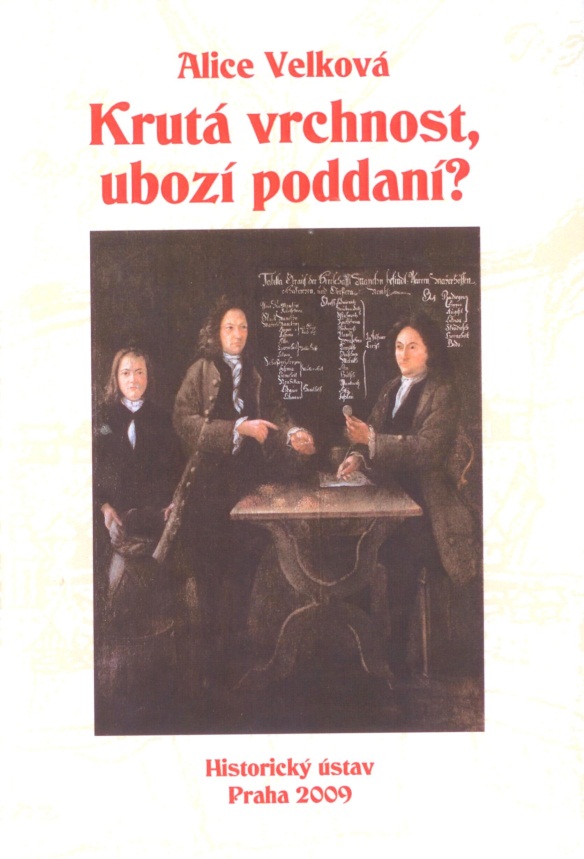 mikrohistorie
&
historická antropologie
Mikrohistorie (italské prostředí) 
1/ obrat od pozitivně vnímaného jednoho velkého příběhu modernizace, 
2/ cílem je pluralita dějin, žitých dějin, 
3/ posun k mikroproblematice (jedinci, skupiny), 
a 4/ ke kvalitativní historiografii zaštítěné antropologickými přístupy 

Historická antropologie (německé prostředí)
1/ obrat od objektivních daností struktur
2/ příklon subjektivitě „životního světa“ a „zkušenost“ 
3/ příklon k pluralitě dějin a individualizaci
4/ šíře témat, kterou lze srovnávat s antropologickým pojetím kultury
5/ porozumění doby, situací, postavení  (Geertz: zhuštěný popis): 
emická perspektiva
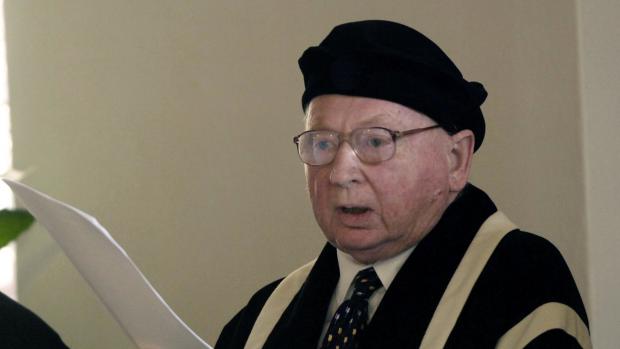 Josef Petráň (1930–2017)
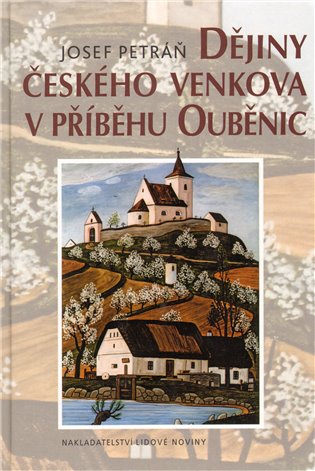 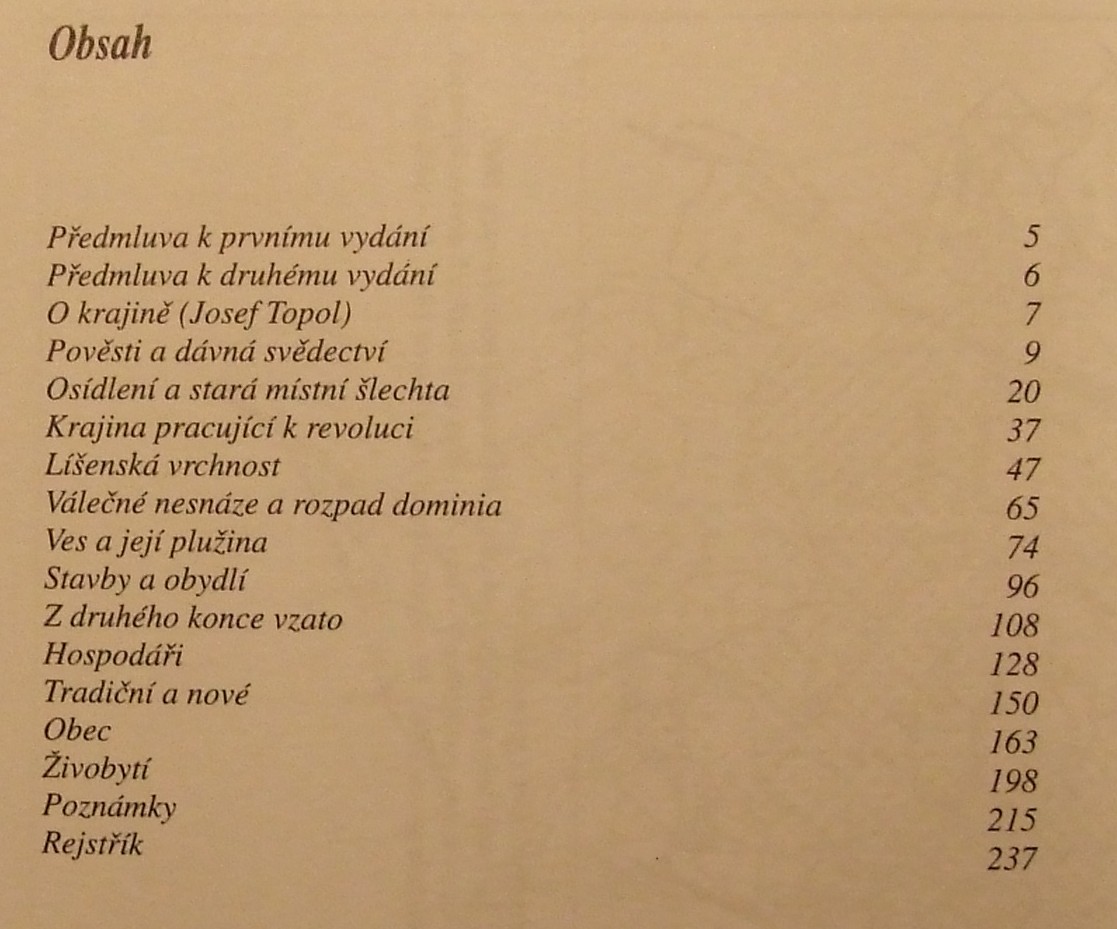 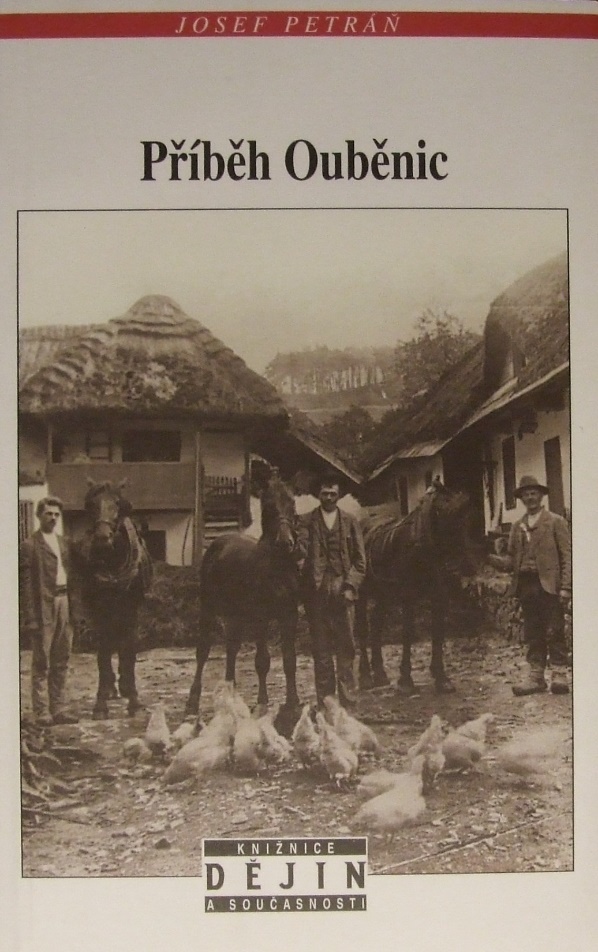 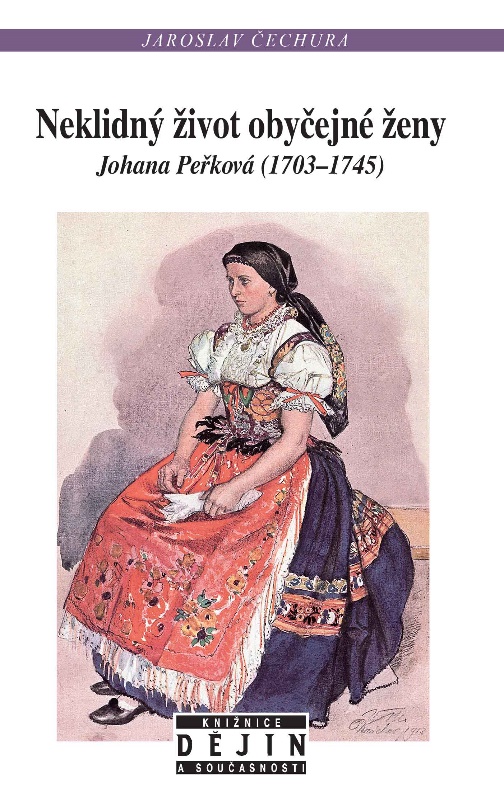 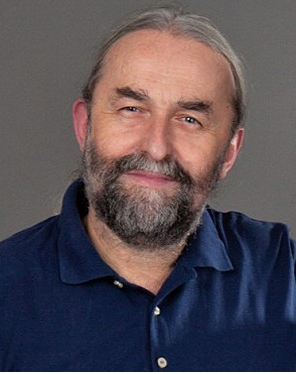 Jaroslav Čechura 
(*1952)
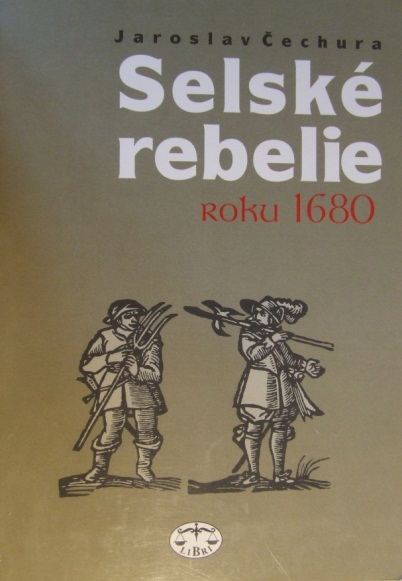 Neklidný život obyčejné ženy 
na příběhu Johany Peřkové 
(1703–1745) Praha 2015.
Selské rebelie roku 1680. 
Sociální konflikty v barokních Čechách 
a jejich každodenní souvislosti. Praha 2001.

Černínové versus Kysíbelští. Praha 2003.

Čechura, Jaroslav: Sedlák. 
In: Nodl, Martin – Šmahel, František (edd.): 
Člověk českého středověku. Praha 2002, s. 436–459.
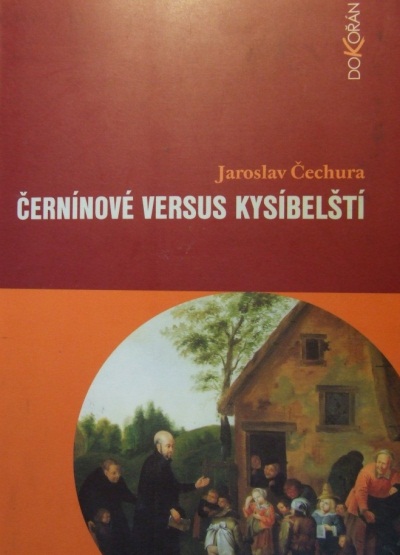 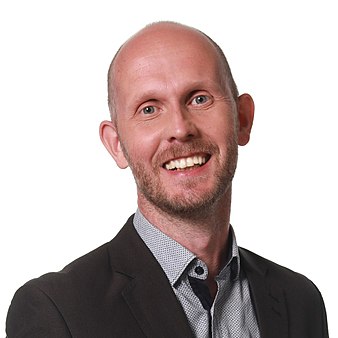 Pavel Himl (*1971)





Zrození vagabunda. 
Neusedlí lidé 
v Čechách 17. a 18. století.
Praha 2007.
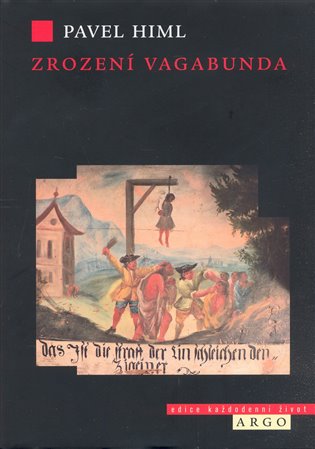 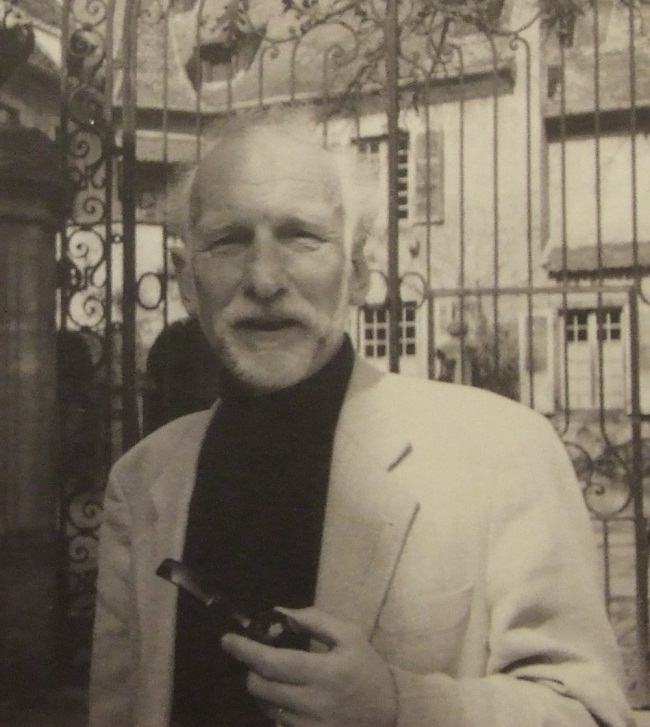 Richard van Dülmen 
(*1937)
Bezectní lidé. O katech, děvkách a mlynářích. 
Nepočestnost a sociální izolace v raném novověku. 
Praha 2003. 

Divadlo hrůzy. Soudní praxe 
a trestní rituály v raném novověku. Praha 2001.
Kultura a každodenní život v raném novověku. 
(16.–18. století). Praha 1999–2006.

1. sv.  Dům a jeho lid
2. sv. Vesnice a město
3. sv. Náboženství, magie, 
osvícenství
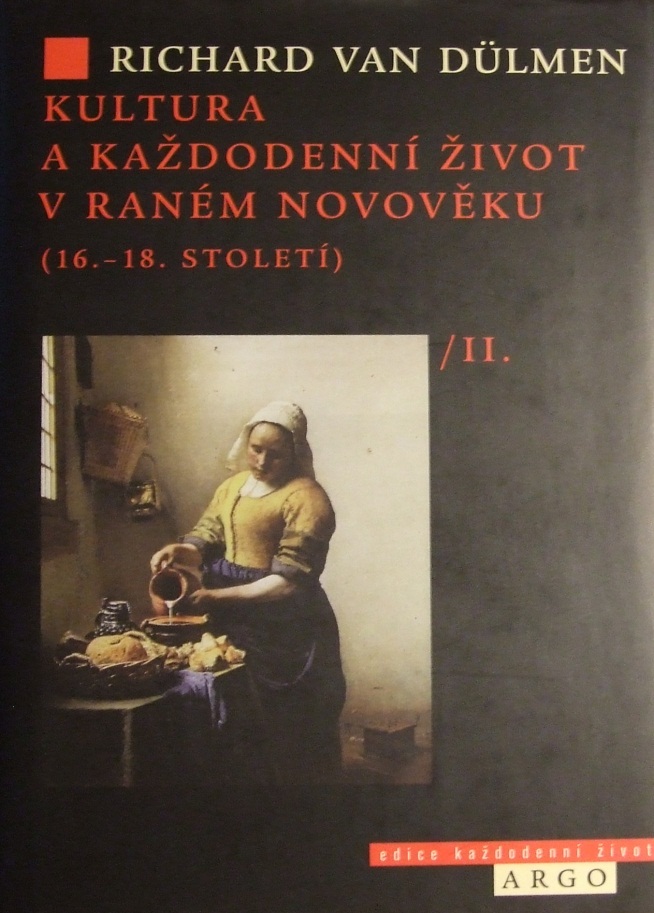 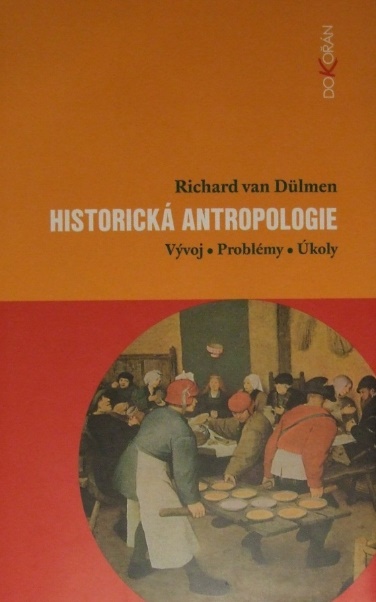 Historická antropologie. Vývoj – problémy – úkoly. 
Praha 2002.
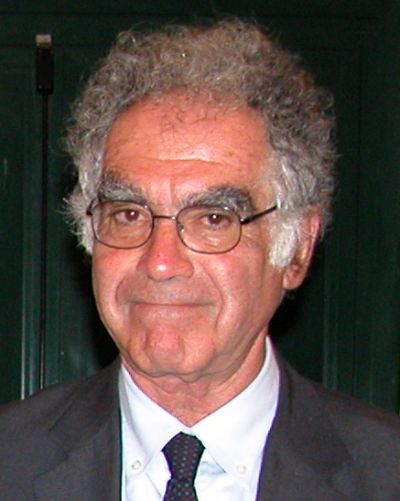 Carlo Ginzburg 
(*1939)
Sýr a červi. Svět jednoho mlynáře kolem roku 1600. Praha 2000.
Benandanti. Čarodějnictví a venkovské kulty v 16. a 17. století. Praha 2002.
Noční příběh. Sabat čarodějnic. Praha 2003.
modernizační teorie
(disciplinace venkova)
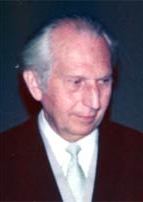 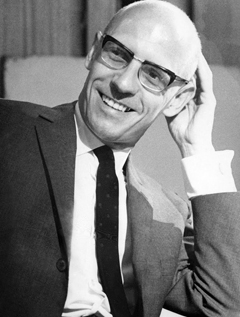 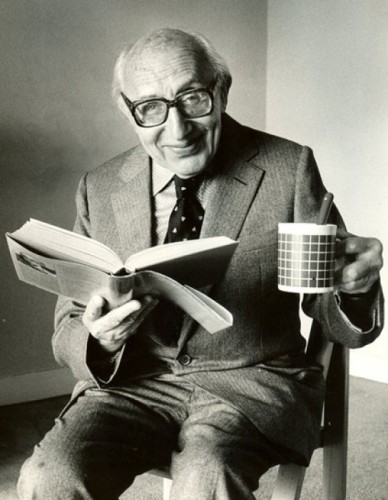 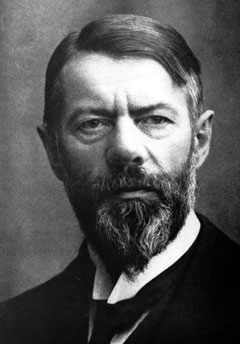 Max Weber (1864–1920)

Norbert Elias (1897–1990)

Gerhard Oestreich (1910–1978)
 
Michel Foucault (1926–1984)
Petráň, Josef (red.): Dějiny hmotné kultury I(1)–I(2). 
Vymezení kulturních dějin. 
Kultura každodenního života od pravěku do 15. století. Praha 1985. 


Petráň, Josef (red.): Dějiny hmotné kultury II(1)–II(2). 
Kultura každodenního života od 16. do 18. století. 
Praha 1995–1997.
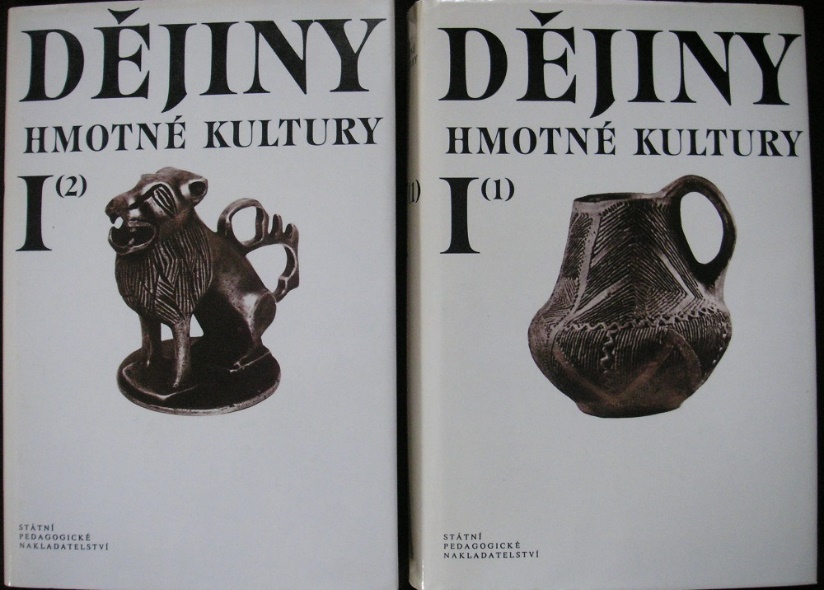 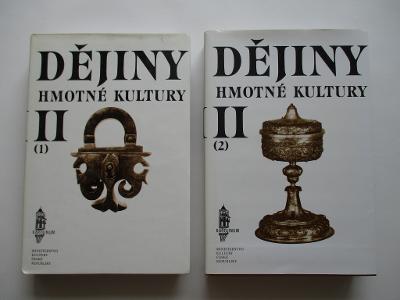 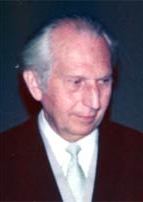 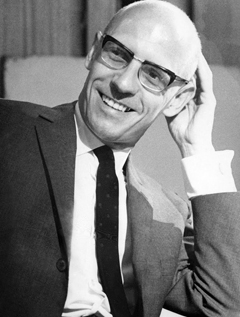 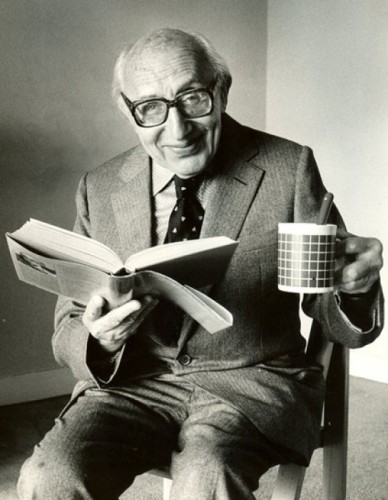 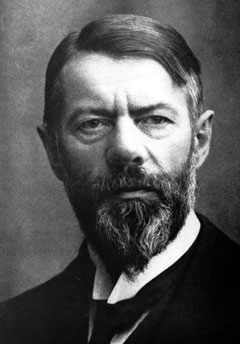 Max Weber (1864–1920)

Norbert Elias (1897–1990)

Gerhard Oestreich (1910–1978)
 
Michel Foucault (1926–1984)
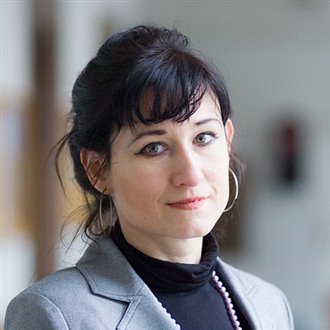 Daniela Tinková (*1973)
Hřích, zločin, šílenství v čase odkouzlování světa. 2004.
Tělo, věda, stát. Zrození porodnice v osvícenské Evropě. 2010. 
Jakobíni v sutaně. Neklidní kněží, strach z revoluce 
a konec osvícenství na Moravě. 2011.
Zákeřná mefitis. Zdravotní policie, osvěta a veřejná hygiena 
v pozdně osvícenských Čechách. 2012.
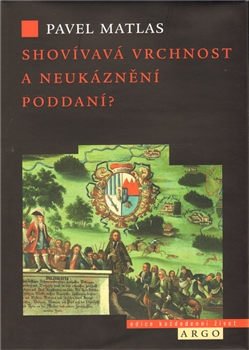 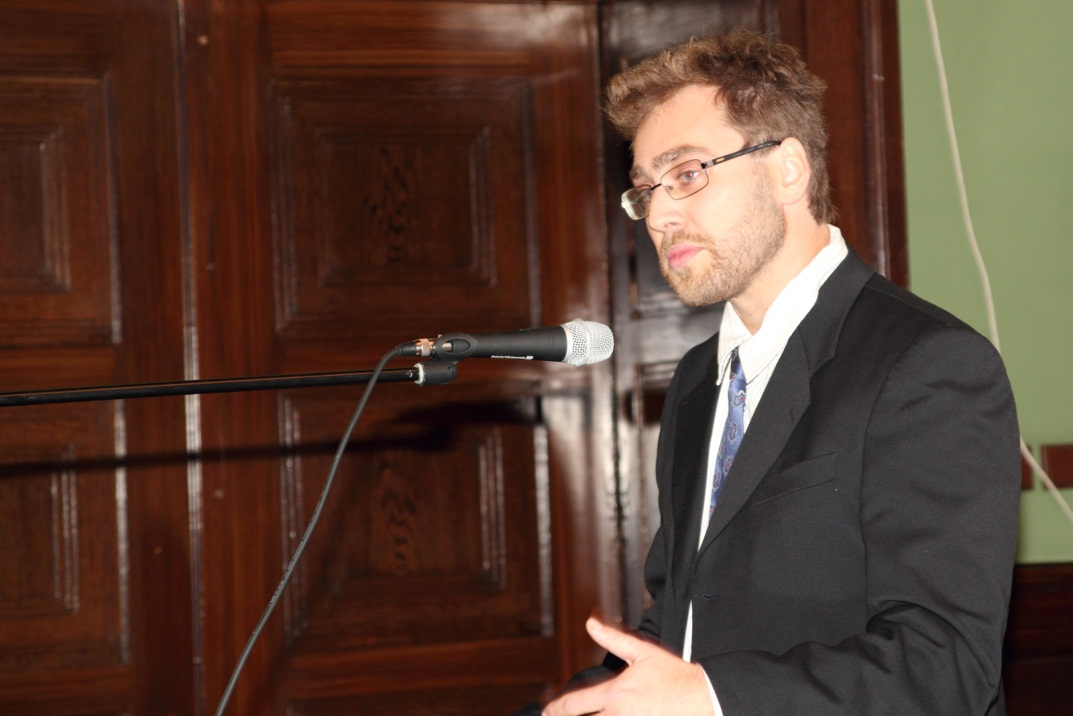 Pavel Matlas (* 1976)
Shovívavá vrchnost a neukáznění poddaní?  
Hranice trestní disciplinace  poddaného obyvatelstva 
na panství Hluboká nad Vltavou v 17. – 18. století. Praha 2011.
+ staronová témata

hmotná kultura vesničanů, 
myšlení vesničanů, 
strategie vesničanů, 
náboženství, 
vztah poddaný – vrchnost,  
vejrunkové splátky, 
fungování obce, 
rychtáři
Zdeněk R. Nešpor
Náboženství na prahu nové doby. 
Česká lidová zbožnost 18. a 19. století. 
Ústí nad Labem 2006.
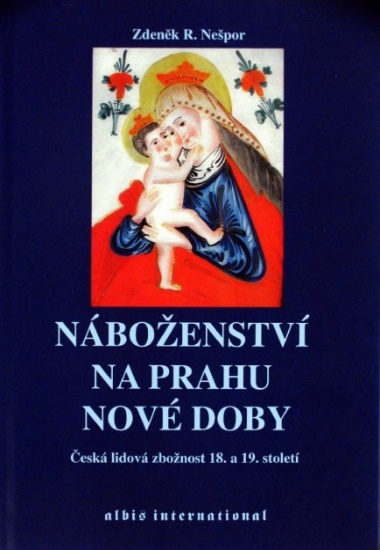 Horský, Jan – Nešpor, Zdeněk R.: Typologie české víry raného novověku. Metody a možnosti studia 
lidové religiozity. ČČH 103, 2005, s. 41–86.
Chocholáč, Bronislav 
Selské peníze. 
Sonda do finančního 
hospodaření poddaných 
na západní Moravě 
koncem 16. a v 17. století. 
Brno 1999.
Jiří Mikulec 
Poddanská otázka v barokních Čechách. Praha 1993.

Odraz reality pobělohorského venkova v terminologii 
poddanského postavení
2. Státní poddanská politika v letech 1680–1740
3. Venkovští poddaní v obecném myšlení 
české barokní společnosti
4. Dobové úvahy o poddanském postavení a představy 
o jeho možných změnách
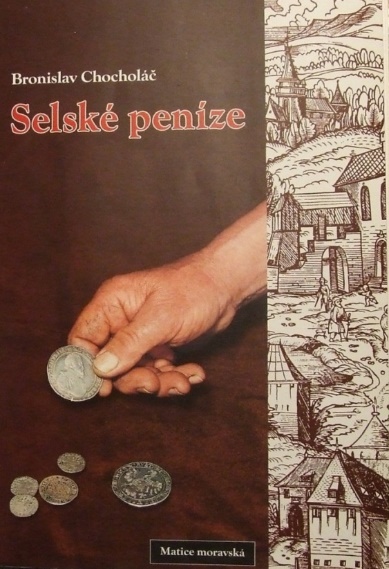 Závěr:

vliv pramenů na historiografickou produkci
→ nezbytná kombinace pramenů

kombinace přístupů – pokusy o integrovanou historickou sociální vědu

= pluralita pramenů, metod i oborových perspektiv